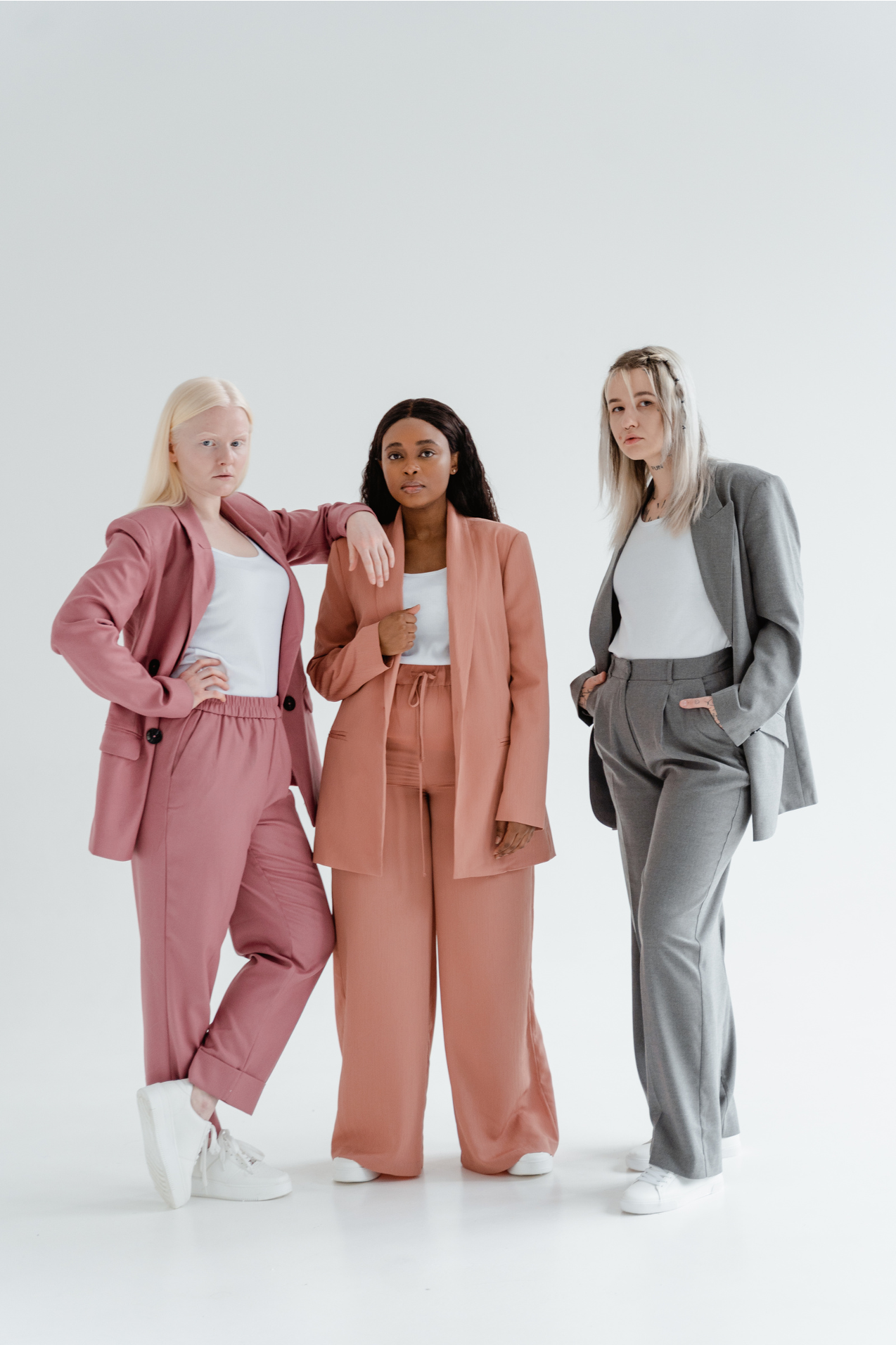 START PRESENTATION
Leadership Training Event
for Business
How to Use This Presentation
Google Slides
PowerPoint
Canva
Click on the "Google Slides" button below this presentation preview. Make sure to sign in to your Google account. Click on "Make a copy." Start editing your presentation.
Alternative: Click on the "Share" button on the top right corner in Canva and click on "More" at the bottom of the menu. Enter "Google Drive" in the search bar and click on the GDrive icon to add this design as a Google slide in your GDrive.
Click on the "PowerPoint" button below this presentation preview. Start editing your presentation.
Alternative: From Canva template file, Click on the "Share" button on the top right corner in Canva and click on "More" at the bottom of the menu. Enter "PowerPoint" in the search bar and click on the PowerPoint icon to download.
Click on the "Canva" button under this presentation preview. Start editing your presentation. You need to sign in to your Canva account.
Table Of Contents
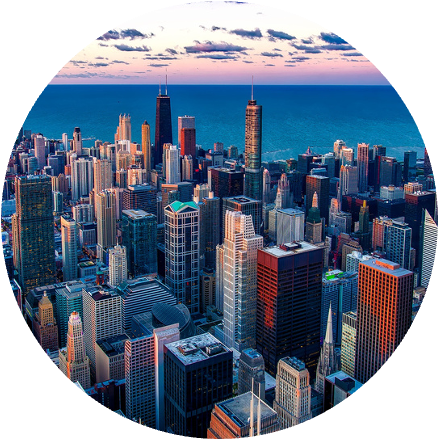 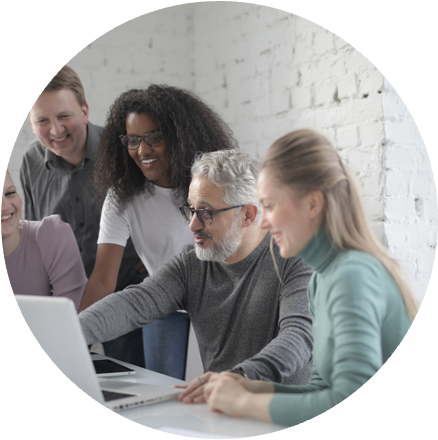 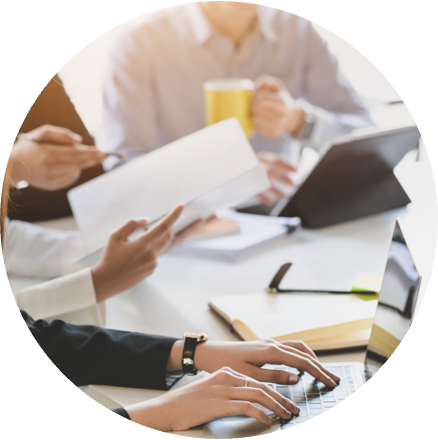 INTRODUCTION
ABOUT US
OUR PROJECTS
Elaborate on what you want to discuss.
Elaborate on what you want to discuss.
Elaborate on what you want to discuss.
01.
Introduction
Elaborate on what you want to discuss.
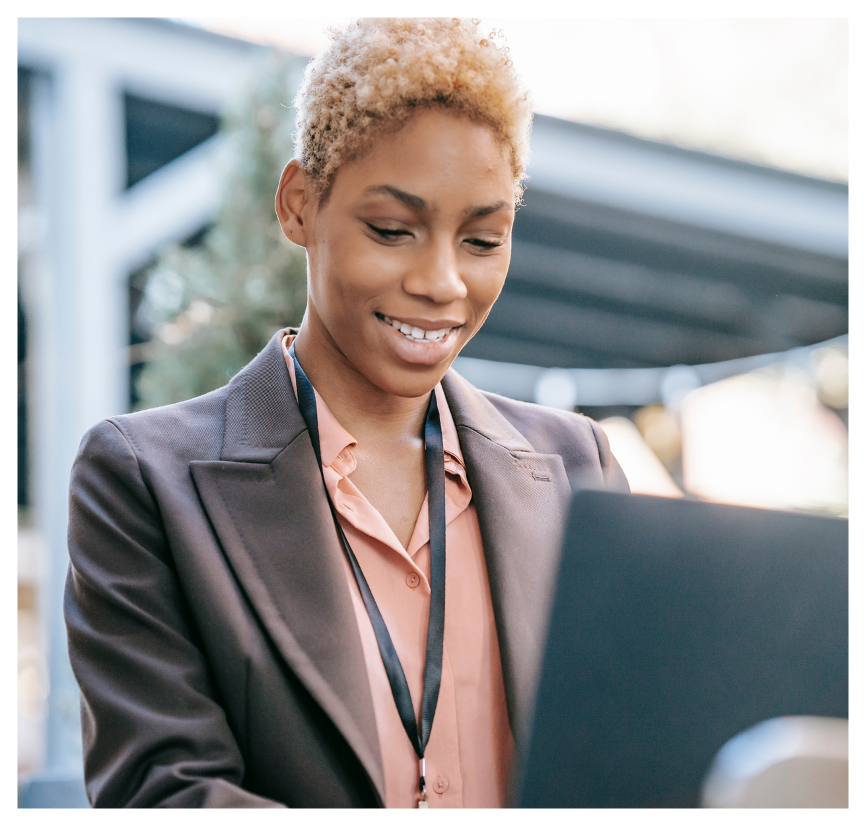 Welcome To Presentation
WELCOME MESSAGE
I'm Rain, and I'll be sharing with you my beautiful ideas. Follow me at @reallygreatsite to learn more.
Our Company
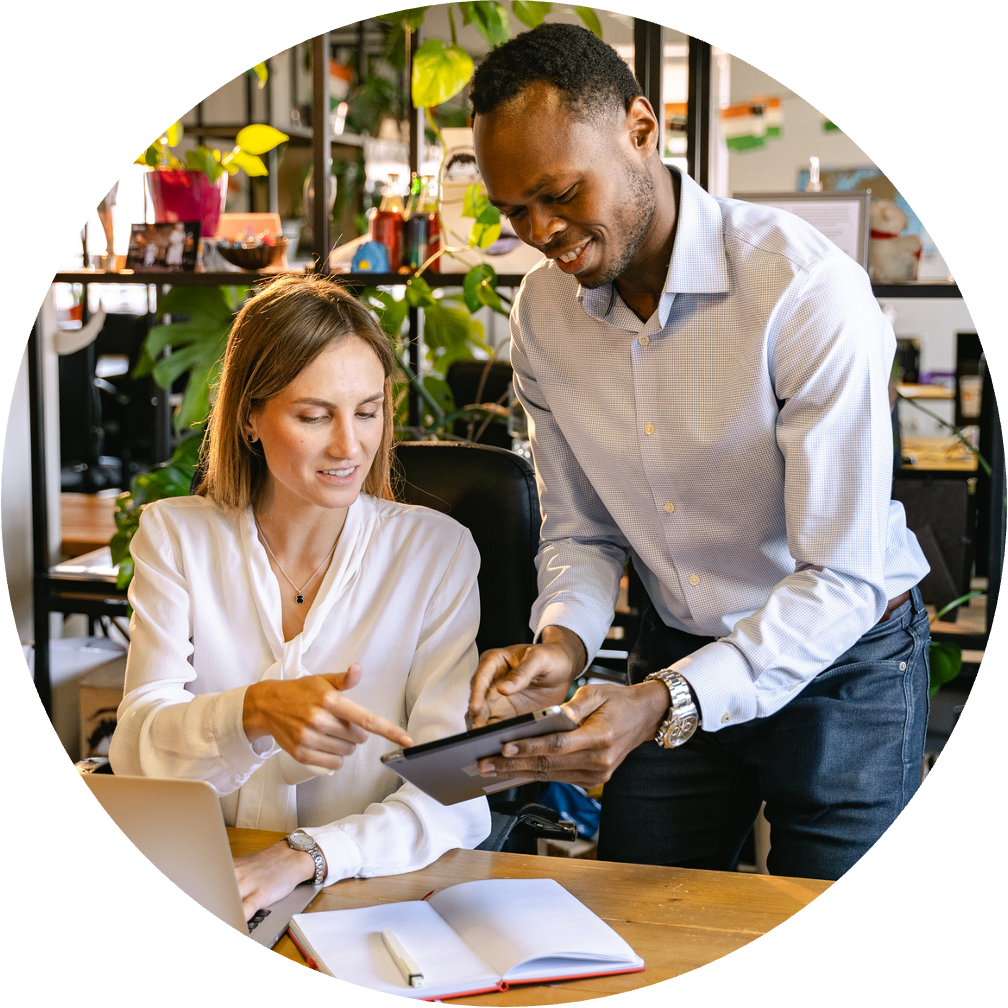 Who we are?
Briefly elaborate on what you want to discuss.
What we do?
Briefly elaborate on what you want to discuss.
Write your topic or idea
ADD A MAIN POINT
ADD A MAIN POINT
ADD A MAIN POINT
Briefly elaborate on what you want to discuss.
Briefly elaborate on what you want to discuss.
Briefly elaborate on what you want to discuss.
02.
About Us
Elaborate on what you want to discuss.
Write your topic or idea
TOPIC ONE
TOPIC THREE
Elaborate on what you want to discuss.
Elaborate on what you want to discuss.
TOPIC TWO
TOPIC FOUR
Elaborate on what you want to discuss.
Elaborate on what you want to discuss.
Gallery Image
What can you say about your projects? Share it here!
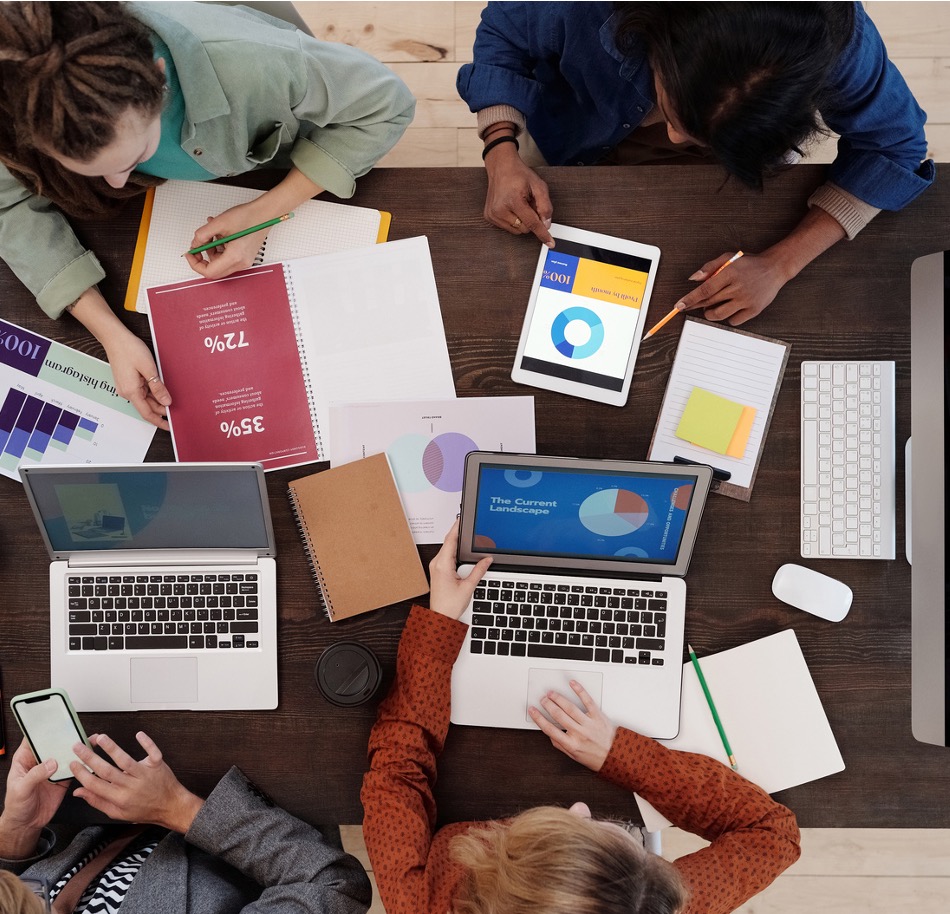 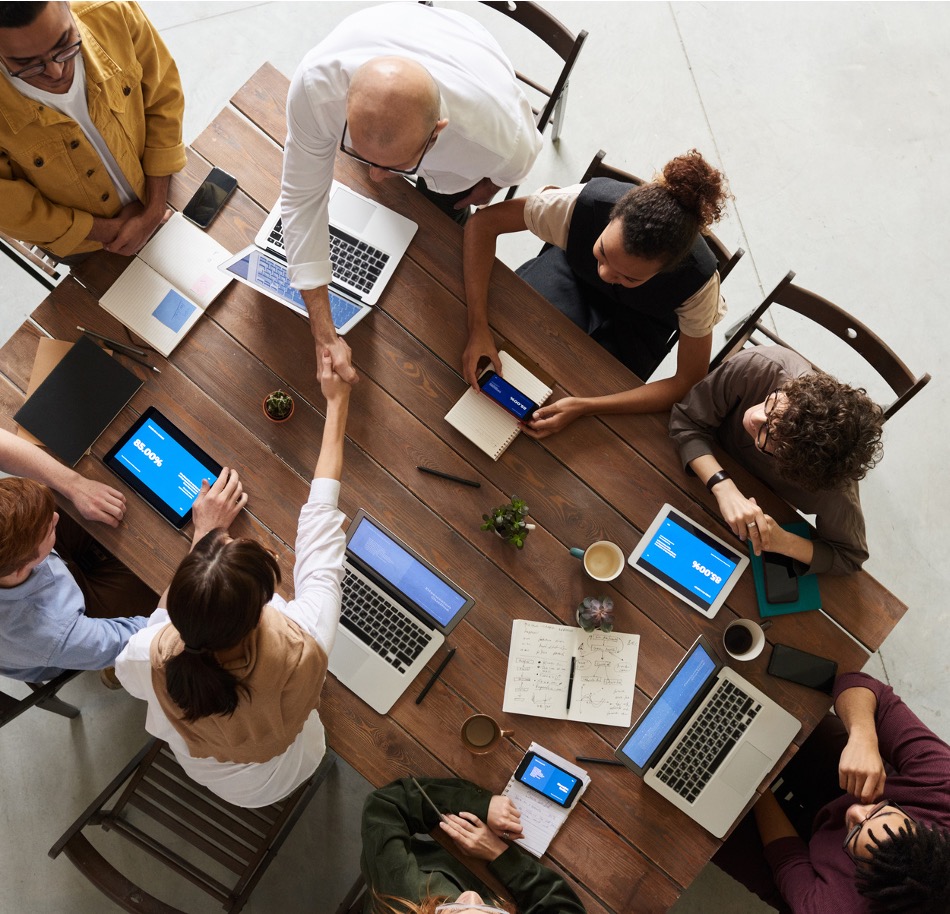 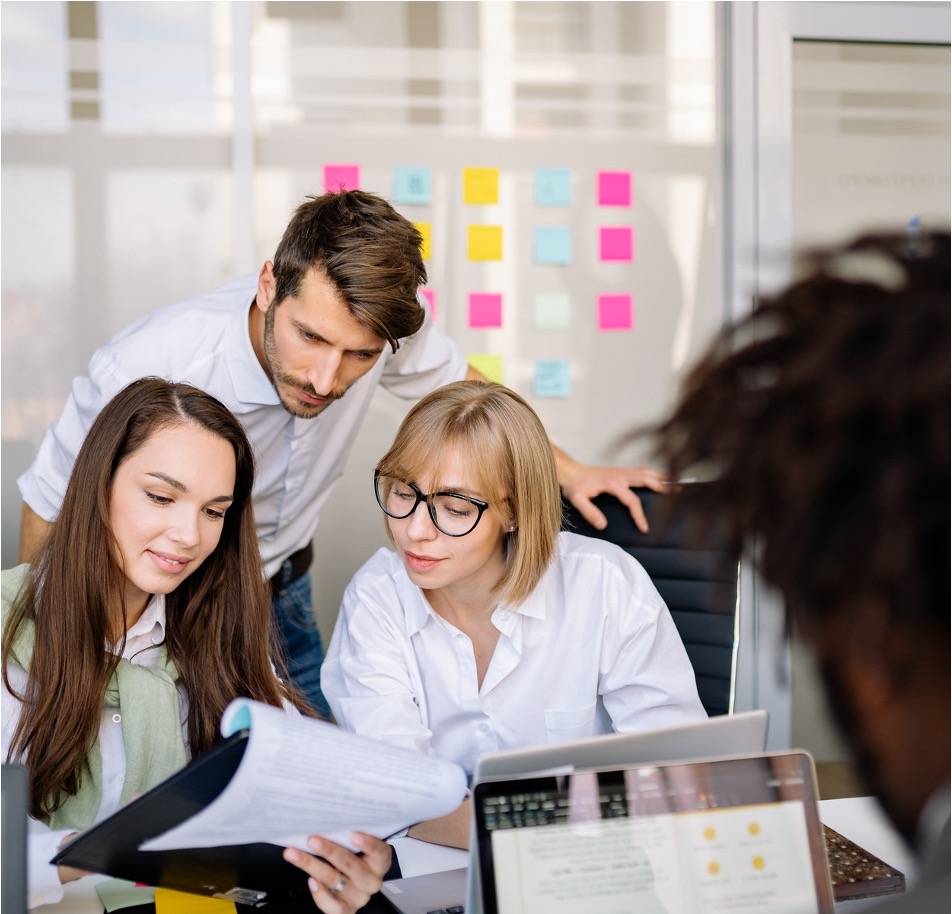 Add a Team Members Page
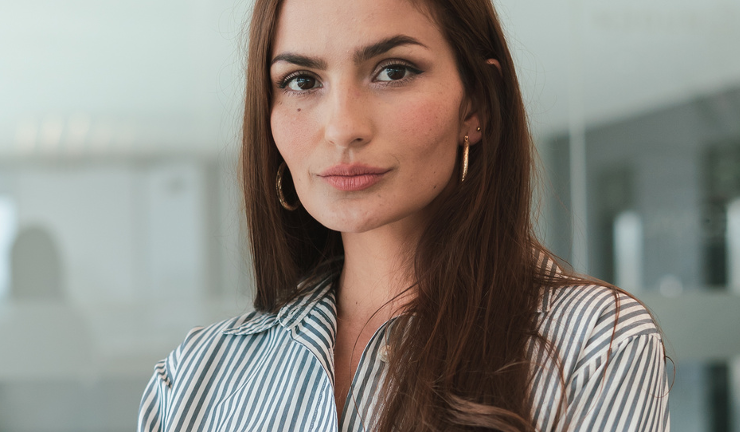 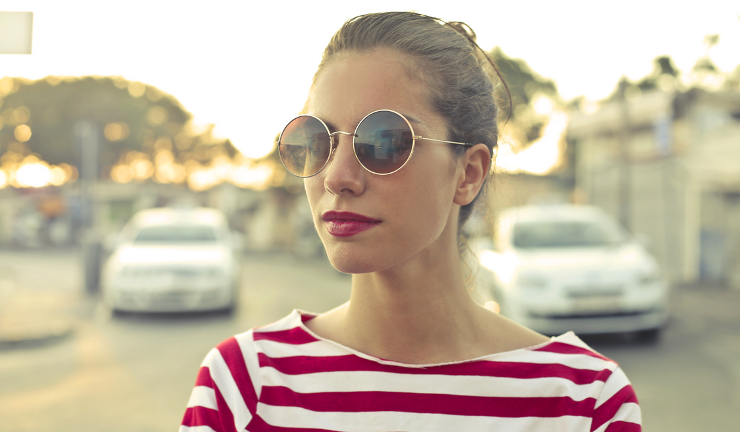 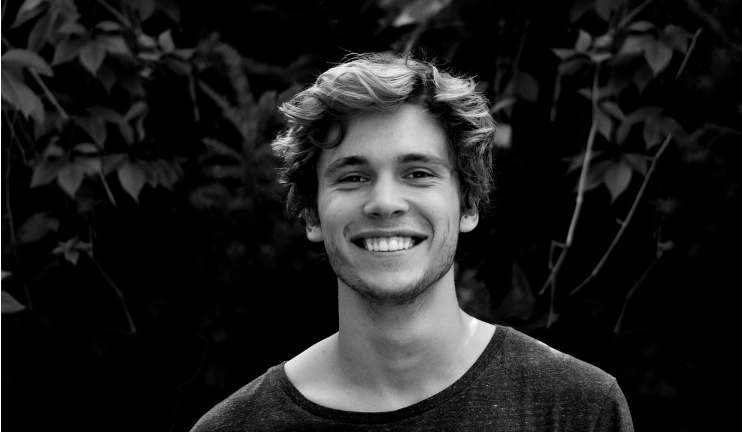 NAME
NAME
NAME
Briefly elaborate on what you want to discuss.
Briefly elaborate on what you want to discuss.
Briefly elaborate on what you want to discuss.
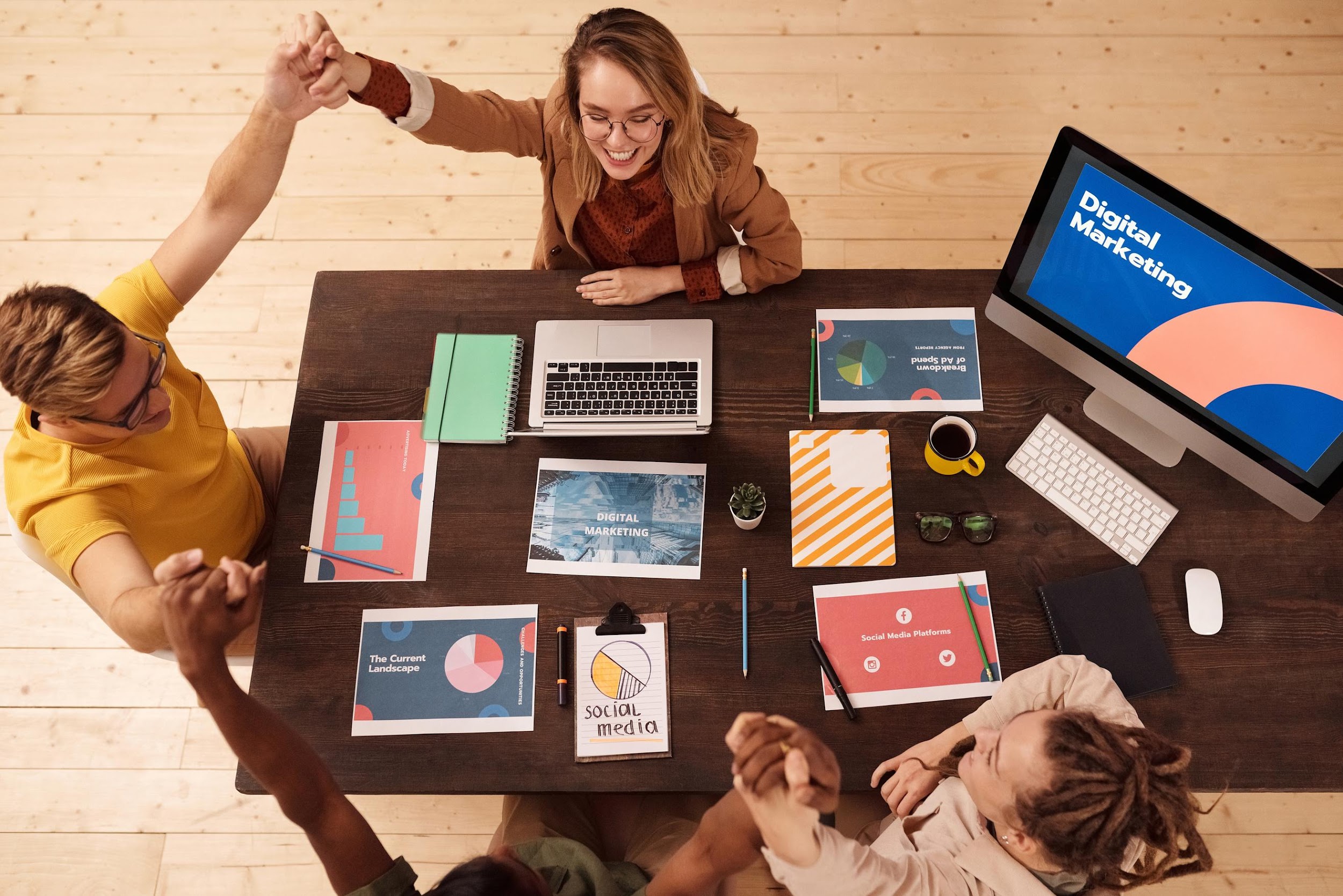 A picture is worth a thousand words
03.
Our Projects
Elaborate on what you want to discuss.
Write an original statement or inspiring quote
— Include a credit, citation, or supporting message
S
W
Weaknesses
Strengths
Where do you need to improve? 
Are resources adequate?
What do others do
better than you?
What are you doing well? 
What sets you apart?
What are your good qualities?
O
T
Opportunities
Threats
What are your goals? 
Are demands shifting?
How can it be improved?
What are the blockers
you're facing? 
What are factors outside
of your control?
Analysis
Elaborate on the featured statistic.
Contact Us
123 Anywhere St., Any City,ST 12345
123-456-7890
hello@reallygreatsite.com
@reallygreatsite
reallygreatsite.com
Thank you!
Write a closing statement or call-to-action here.
Resource Page
Use these design resources in your Canva Presentation.







You can find these fonts online too. Happy designing! 

Don't forget to delete this page before presenting.
This presentation template uses the following free fonts:
Titles: Open Sans Bold
Headers: Noto Sans
Body Copy: Noto Sans
This presentation template is free for everyone to use thanks to the following:
SlidesCarnival for the presentation template
Pexels for the photos
Happy designing!